CS 18000 Problem Solving and Object Oriented Programming Spring 2019
Section LE2
Week 5: Lecture 8 February 4. 2019
Slides updated: 12:17pm, February 4. 2019
Aditya Mathur
Professor, Department of Computer Science
Purdue University
West Lafayette, IN, USA

ps://www.cs.purdue.edu/homes/apm/courses/CS180_Java/CS180Spring2019/
Review
Repetitive computation
Loop design: while-statement
Loop design: for-statement
2/4/2019
©Aditya Mathur. CS 180. Spring 2019. Week 5
2
This week
Arrays: Declaration, creation, initialization
Data analysis: min, max, average, sort
2/4/2019
©Aditya Mathur. CS 180. Spring 2019. Week 5
3
Request and Announcement
Posts on campuswire
Extra Supplementary Instruction session:
	Wednesday, February 6 from 5:30 to 6:20pm WALC B093.
Problem solving session:
 	Sunday Feb 10, 2019. 6pm LWSN 3102
	All are welcome
2/4/2019
©Aditya Mathur. CS 180. Spring 2019. Week 5
4
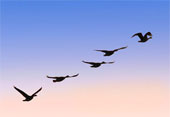 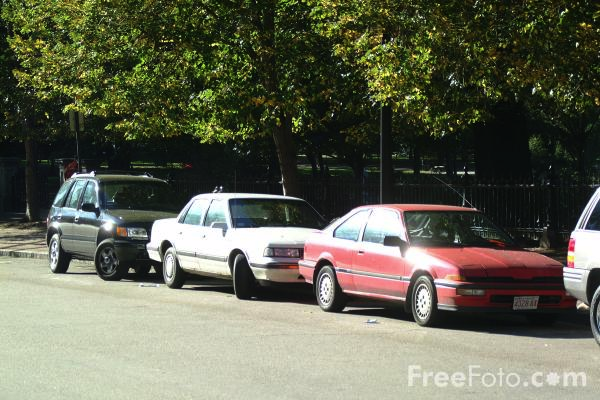 Arrays
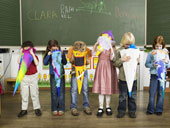 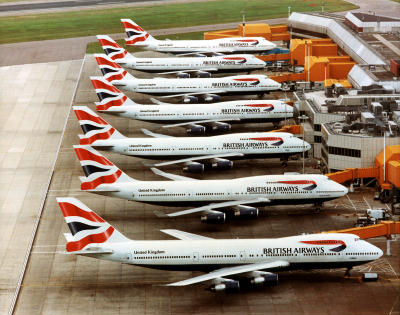 2/4/2019
©Aditya Mathur. CS 180. Spring 2019. Week 5
5
Arrays: What are these?
A homogeneous collection of variables and objects. All elements of an array are of the same type.
Examples:
Array of integers where each integer represents the age of a patient.
Array of cars where each element of the array denotes a specific car.
Array of flowers where each element of the array denotes a flower.
2/4/2019
©Aditya Mathur. CS 180. Spring 2019. Week 5
6
Arrays: When to use?
When there is a need to retain data in memory for efficient  processing. Data is created once and used many times.
Examples:
Array of flights: Search for a specific flight
Array of cars: Search for a specific car, or find the average price.
Array of laptops: find the cheapest laptop
2/4/2019
©Aditya Mathur. CS 180. Spring 2019. Week 5
7
Declaring an Array
Indicates age is an array variable
int [] age; 
/* age  refers to an array of integers; e.g. age of people in a database*/
double [] weight; 
/* weight refers to an array of doubles; e.g. weights of items shipped*/
String [] name; 
/* name refers to an array of elements each of type String; e.g., names of people in a database*/
2/4/2019
©Aditya Mathur. CS 180. Spring 2019. Week 5
8
Declaring an Array of objects [More on this in week 6]
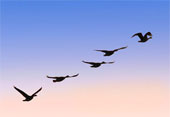 Bird [] bird; 
/* Bird refers to a class; bird is an array where each element is an object of type Bird. */
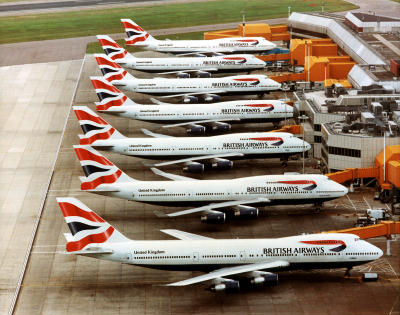 Aircraft [] fleet; 
/* Aircraft refers to a class; fleet is an array where each element is an object of type Aircraft. */
2/4/2019
©Aditya Mathur. CS 180. Spring 2019. Week 5
9
Creating an Array
int [] age=new int[10]; 
/* age  is an array of 10 elements each of type int*/
double [] weight=new double[100]; 
/* weight is an array of 100 elements each of type  double*/
String [] name=new String[15]; 
/* name is an array of 15 elements each of type  String*/
Aircraft [] fleet=new Aircraft[150]; 
/* fleet is an array of 150 elements each of type  Aircraft*/
2/4/2019
©Aditya Mathur. CS 180. Spring 2019. Week 5
10
Single dimensional array: Example
int [] cloudyDays=new int [12] // average cloudy days/month
Anchorage, Alaska
  
 0      1     2     3    4     5     6     7     8     9   10   11

[19  18   18   18  20   20   22  21   21   21  20  21 ]
Index
Data
cloudyDays[0]
cloudyDays[5]
cloudyDays[11]
2/4/2019
©Aditya Mathur. CS 180. Spring 2019. Week 5
11
Accessing an array element: general syntax
Name of the array
Index, starts from 0, must be an int
name [expression]
Note: First element of an array is located at index 0.
Examples:

age[i]; // 0<=i<10

fleet[k]; // 0<=k<150

weight[i+j]; // 0<=(i+j)<100
2/4/2019
©Aditya Mathur. CS 180. Spring 2019. Week 5
12
Accessing an array element
int [] age=new int[10]; 
int p= age[5]; /* p gets element at index 5 of array age*/
double [] weight=new double[100]; 
double hisWeight=weight[i]; /* hisWeight gets the element of weight at index i*/
2/4/2019
©Aditya Mathur. CS 180. Spring 2019. Week 5
13
Assigning a value to an array element
int [] age=new int[10]; 
age[i]=15; /* (i+1)th element of age becomes 15. */
int [] age={-15, 20, 30}  // All elements initialized
double [] weight=new double[100]; 
weight[k]=weight[k]-10; /* (k+1)th element of the weight is decremented by 10.*/
2/4/2019
©Aditya Mathur. CS 180. Spring 2019. Week 5
14
Iterating through elements of an array
In many problems we need to iterate through all or a few of the elements of an array.
Such an iteration is accomplished by using a for or a  while loop.
2/4/2019
©Aditya Mathur. CS 180. Spring 2019. Week 5
15
Problem 1: Initialize an array of elements
// Initialize an array of n elements to random numbers // between 0 and 1.
final int n=100;// Array sizedouble [] rnum=new double [n]; // Create array to hold numbers
for( int i=0; i<n; i++){
	rnum[i]=Math.random() // Initialize the ith element } // End of for
2/4/2019
©Aditya Mathur. CS 180. Spring 2019. Week 5
16
Problem 2: Initialize an array (read from keyboard)
Scanner s=new Scanner(System.in);
int [] a=new int [10];
for( i=0; i<10; i++){
		a[i]=s.nextInt(); // Sets a[i] to number entered.
	} // End of for
2/4/2019
©Aditya Mathur. CS 180. Spring 2019. Week 5
17
Problem 3: Find average of numbers in an array
final int n=100;// Array sizedouble [] rnum=new double [n]; // Create array to hold numbers
for( int i=0; i<n; i++){
	rnum[i]=Math.random() // Initialize the ith element } // End of for 
double sum=0.0; // Initialize sum.for( int i=0; i<n; i++){
	sum-sum+rnum[i]; // Add the ith element to sum} // End of for 
double average=sum/n;
2/4/2019
©Aditya Mathur. CS 180. Spring 2019. Week 5
18
Problem 4: Count positives (including 0) and negatives.
int sum=0; int [] a={-2, 12, 30, -4, 90};
int pos=0, neg=0; // Initialize counts.
for(int  i=0; i<a.length; i++){
		if(a[i]>=0){
			pos=pos+1; // Increment positive count
		}else{
			neg=neg+1; // Increment negative count
			}
	}// End of for
i++ is equivalent to i=i+1;
2/4/2019
©Aditya Mathur. CS 180. Spring 2019. Week 5
19
Problem 5: Search in an array: Step 1 initialize
String [] wList={"Emilio", "Semion", ”Ziggy"}; 	 	 	  	 	 	Scanner s=new Scanner (System.in); 
       String wanted=s.next();  // Get name to be searched
       boolean found=false; // Not yet found
2/4/2019
©Aditya Mathur. CS 180. Spring 2019. Week 5
20
Problem 5: Search in an array: Step 2 set up loop
boolean found=false; // Not yet found
	int next=0; // Points to the first element in wanted list
       while(???) {  
            if(wanted.equals(wList[nextItem])) // Compare
                found=true; // If equal then we have found the wanted!
	    else
		next=next+1; // else point to the next item on the list
	}//End of loop
2/4/2019
©Aditya Mathur. CS 180. Spring 2019. Week 5
21
Problem 5: Search in an array: Step 3 complete loop condition
int next=0; // Points to the first element in wanted list
	boolean found=false; // Not yet found
       while(next<wList.length&&!found) {  
            if(wanted.equals(wList[next])){ // Compare
                found=true; // If equal then we have found the wanted!		}else{
		next=next+1; // else point to the next item on the list
		}
	}//End of loop
2/4/2019
©Aditya Mathur. CS 180. Spring 2019. Week 5
22
Problem 5: Search in an array: Display output
if(found)
            System.out.println(wanted+  " exists in database");
else
            System.out.println(wanted+  " not in   database")
} // End of program
2/4/2019
©Aditya Mathur. CS 180. Spring 2019. Week 5
23
Problem 6: Sort an array in ascending order
Example: 
Input array of integers: [5  4 -1  2]
Sorted array of integers: [-1  2  4  5]
2/4/2019
©Aditya Mathur. CS 180. Spring 2019. Week 5
24
Problem 6: Sort algorithm: Bubble sort (Compare and exchange)
Pass 1
End of pass 1
Step
1
2
3
5  
4 
-1  
2
4  
-1 
2  
5
4  
5 
-1  
2
4  
-1 
5  
2
Total 3 steps in Pass 1
Pass 2
Step
1
2
End of pass 2
4  
-1 
2  
5
-1  
2 
4  
5
-1  
4 
2  
5
Total 2 steps in Pass 2
2/4/2019
©Aditya Mathur. CS 180. Spring 2019. Week 5
25
Problem 6: Sort algorithm: Bubble sort
Pass 3
Step
1
End of pass 2
-1  
2 
4  
5
-1  
2 
4  
5
Total 1 step in Pass 3
2/4/2019
©Aditya Mathur. CS 180. Spring 2019. Week 5
26
Problem 6: Sort algorithm: Bubble sort: Analysis
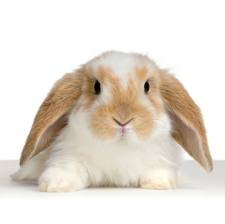 Given: Array of n elements
Number of passes needed:
Number of steps (comparisons) in 
	Pass 1: 
	Pass 2:
.
.
Pass i:
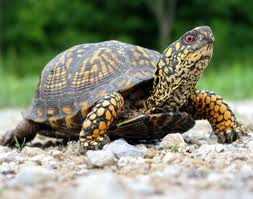 Total number of steps:
2/4/2019
©Aditya Mathur. CS 180. Spring 2019. Week 5
27
Problem 6: Sort algorithm: Bubble sort: Warning
Bubble sort is not a recommended algorithm for large arrays (e.g. an array of, say, 100 elements).
Better algorithms:

	Insertion sort
	Merge sort
	Quick sort
Challenge: Code the bubble sort algorithm (on your own).
2/4/2019
©Aditya Mathur. CS 180. Spring 2019. Week 5
28
Arrays: Multidimensional
2/4/2019
©Aditya Mathur. CS 180. Spring 2019. Week 5
29
Example
MEAN MONTHLY CLOUDY DAYS IN ARIZONA
0
1
2
3
4
5
6
7
8
9
10
11
FLAGSTAFF           12   11   12    9    7    4    9    8    5    7    8   11
PHOENIX              10     9    8      6    3    2    4    4    3    4    6   9      
TUCSON               10     9    9      6    4    3    9    7    4    5    6   10
WINSLOW            12   10    9     7    5    4    8    6    4    6    8   10
YUMA                    9      6     6     4    2    1    3    3    2    3    5    8
J     F     M    A   M    J    J    A    S    O   N   D
0
1
2
3
4
rows
columns
int [][] cloudyDays=new int  [5][12]
What is the value of cloudyDays[1,8]?
2/4/2019
©Aditya Mathur. CS 180. Spring 2019. Week 5
30
Arrays: Typical errors
Index out of bounds [Run time error]

int [] a=new int [10];

a[i]=x; // i is greater than 9 or less than 0
Element not initialized [Compile time error]

String [] name;

name[i]=“Bob”; // element not initialized
2/4/2019
©Aditya Mathur. CS 180. Spring 2019. Week 5
31
Week 5: February 4-8, 2019
Hope you enjoyed this week!
2/4/2019
©Aditya Mathur. CS 180. Spring 2019. Week 5
32